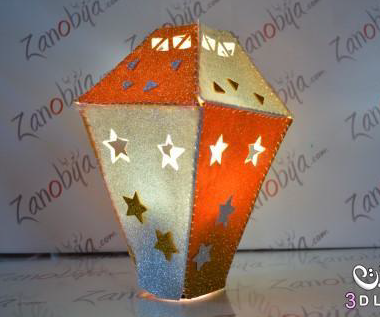 فانوس رمضان من سول
الأدوات :
ورق سول .
مقص او سكين ياباني . 
خيط .
مادة لاصقة.
قلم.
مسطرة .
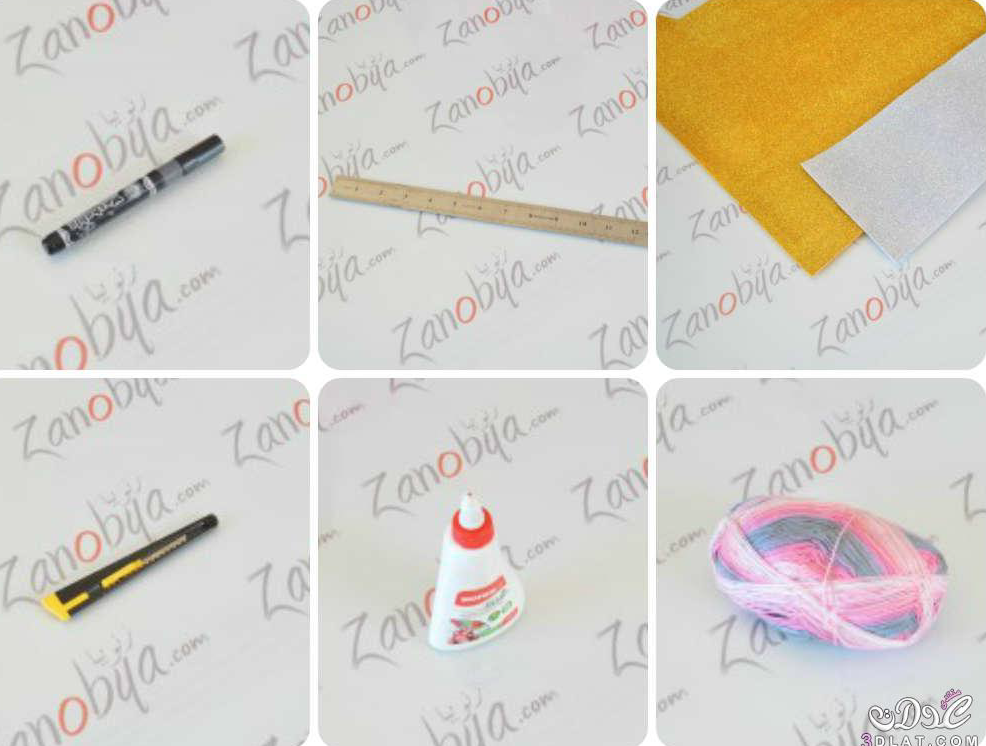 المراحل:
باستخدام القلم والمسطرة نقوم برسم أجزاء الفانوس
على ورق الفوم (السول )ثم نقصها بالمقص .
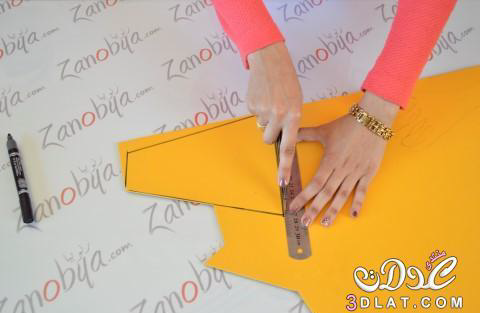 لتزيين الفانوس واعطائه شكل جميل نقوم برسم نجوم عليه وتفريغ شكل .
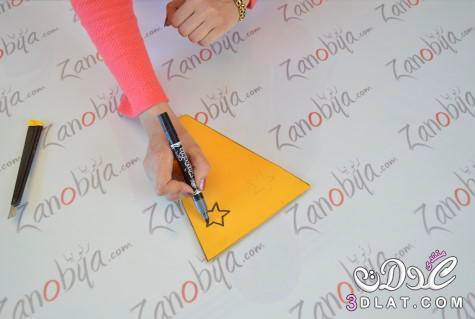 لعمل قمة الفانوس نقوم برسم أجزائها على الفوم وتزيينه وباستخدام أشكال هندسية تفرغ عليها .
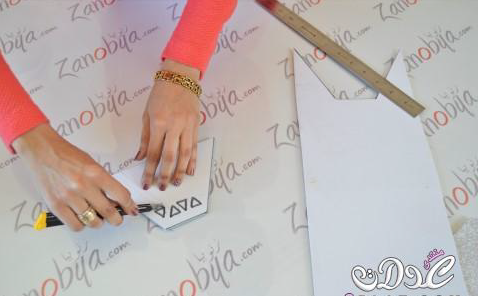 بعد الانهاء من تجهيز وتزيين أجزاء الفانوس تأتي مرحلة التجميع فنقوم بخياطة أطراف الأجزاء التي قمنا بتجهيزها مسبق ا
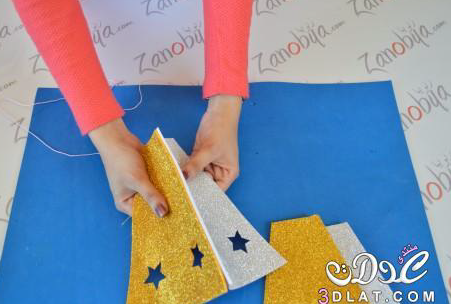 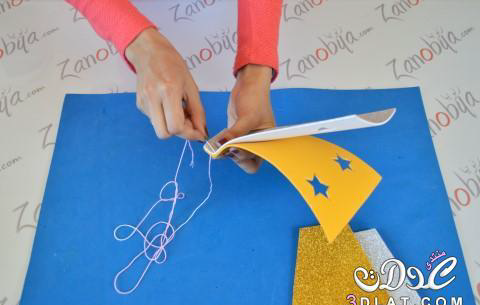 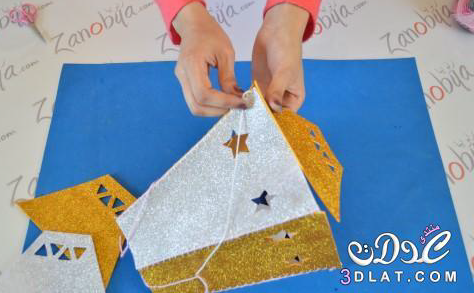 لزيادة الشكل الجمالي للفانوس نقوم بلصق بعض النجوم البارزة وبألوان مختلفة عليه .
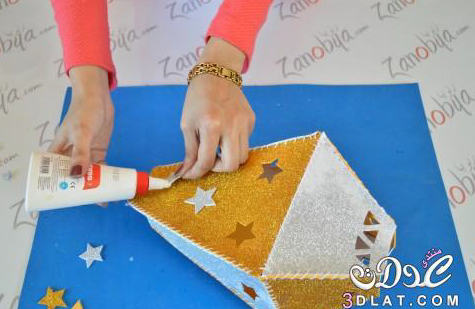